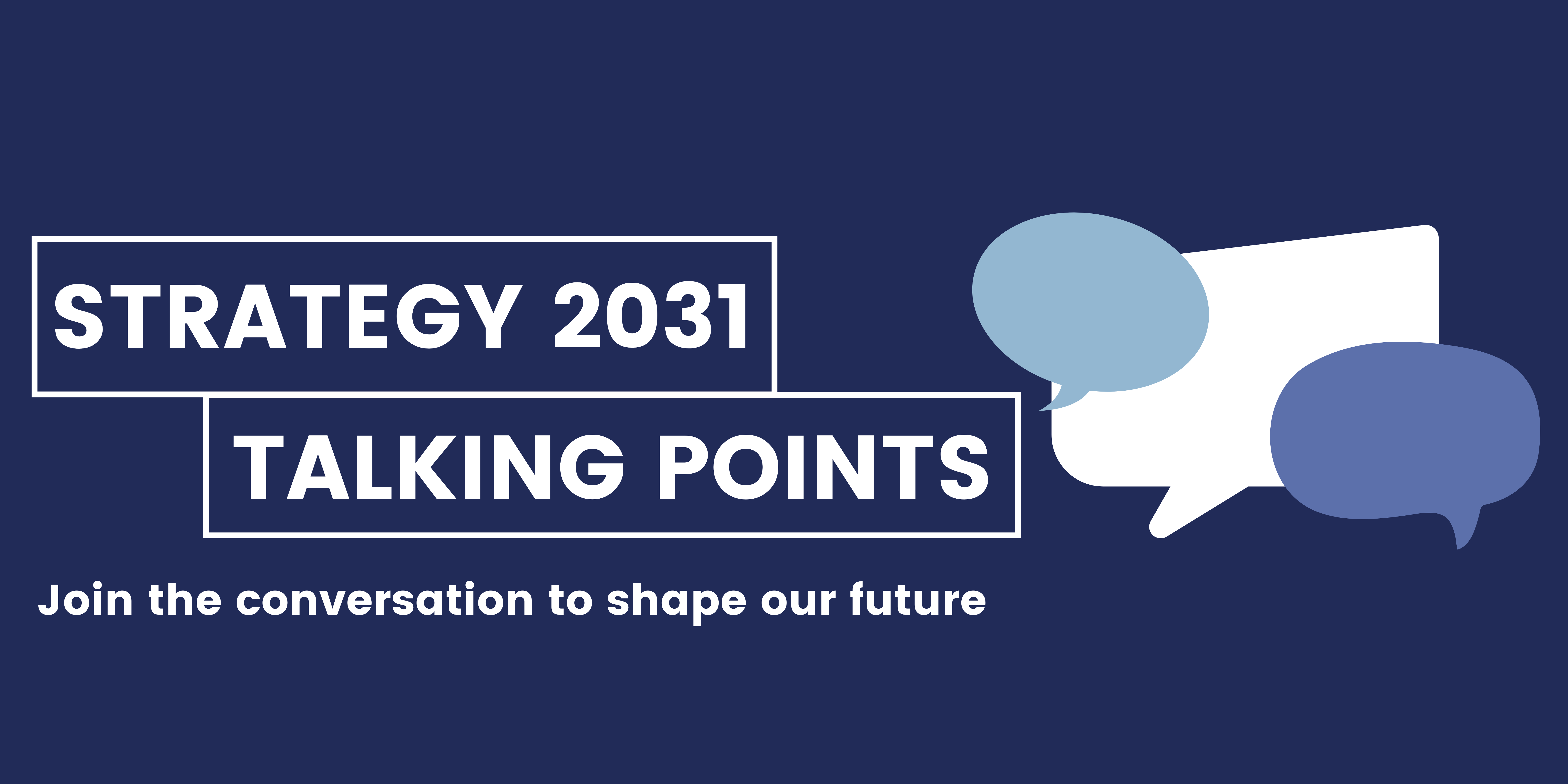 Our strategic Framework
Research and Impact (Anthony Hollander)
Education and Student Experience (Gavin Brown)
Core pillars with objectives and priorities for action
Global Engagement and Partnerships (Julia Balogun)
Place and Innovation 
(Fiona Beveridge)
Cross cutting themes, embedded across all pillars
People and Culture (Carol Costello)
Sustainability (Nicola Davies)
Plans for growth
Estate and Facilities
Finance
Enabling plans, aligned to the strategy and supporting the implementation phase
Brand and Reputation
Faculty, School and Departments
Digital
[Speaker Notes: Overview of the framework and what it will include
Stress importance of the implementation plans – this is a framework to guide the next phase 
Timescales for developing the new strategy are tight – but we must focus on the actions and quickly
We have reflected on achievements and limitations of S2026 – this will inform our approach and action plan going forward 
Stress that we will need to grow and invest to perform at the top 100 level, but this will require us to think differently, stop doing things which no longer serve our goals and be as efficient as possible
There will be a period of alignment]
consultation
Complete the online feedback form by scanning this QR code:
Consultation period Monday 12 June – Friday 14 July
Feedback should focus on ideas and concepts to help inform implementation plans 
The framework will be approved in September and launched in October 
Detailed implementation plans will follow
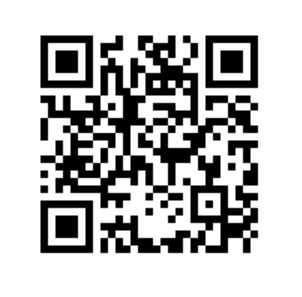 How you can take part: 
Complete the online feedback survey, open throughout the consultation period 
Attend one or more of the themed 'Talking Point' events throughout June and July
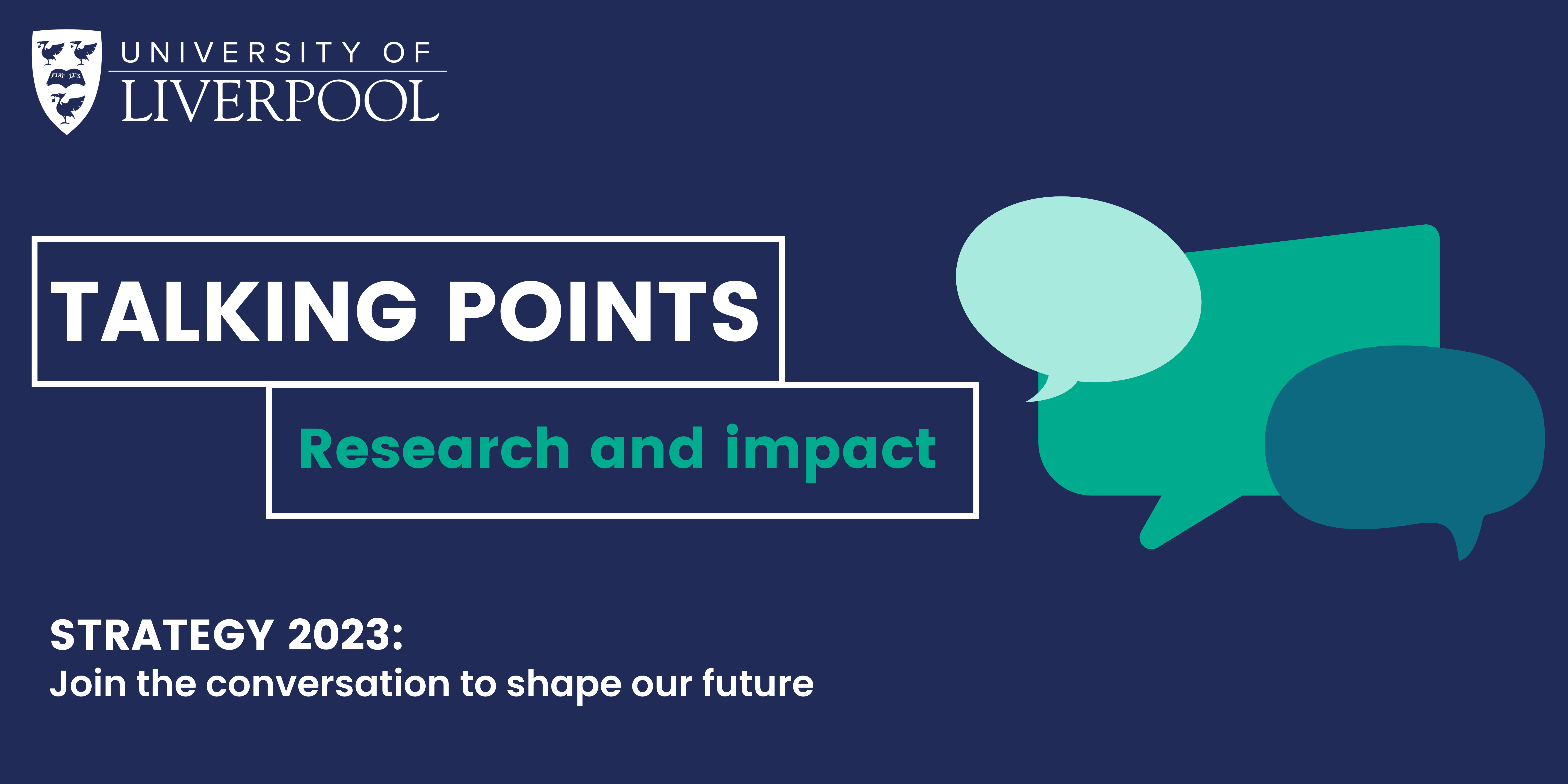 Research & impact
Our vision
To deliver ground-breaking research which changes our world for the better
Research & impact
1. Support all researchers to flourish in their disciplines
We will deliver sector leading support for development of research talent and leaders (for example through Prosper, Researcher Concordat and wider Academy initiatives) 
We will deliver our CREATE project, a five-year plan to increase grant income to at least the Russell group median​
​​
We will increase investment in the enterprise and commercialisation pathway; developing links with Northern Gritstone​​

We will support research through a range of pump priming grants to strengthen impact & partnerships (for example Impact Acceleration Accounts), research environment and public policy. 
​
We will invest in early career talent, through the recruitment of University Research Fellows, with diversity, cohort-building and leadership development embedded in the process.

We will reimagine the Liverpool PhD
​
We will enhance our research culture with new approaches to teamwork, contributions framework and narrative statement - in line with emerging changes to REF​.
Research & impact
2. establish A CENTRE FoR multidisciplinary research
We will establish a centre to support new ways of convening multi-disciplinary research to bring together researchers and partners to explore large grand challenge areas

Physical location as focus for the convening activity

Review of themes – cross Faculty (e.g. Digital and Climate Futures) run through the centre

Visiting researchers to drive international activity

Further ideas to be developed with stakeholders
Research & impact
3. RESEARCH FRONTIERS
We will establish research frontiers as a way to support clusters of UoL academics working in a field where they are forging new knowledge at the cutting edge of research with a clear USP and with demonstrable scale or potential to grow at scale 

A research frontier is a combination of the following, operating as an ecosystem

Quality: Research strength as demonstrated by REF result, research income
Critical Mass: Number of research leaders and wider community
Uniqueness: Addressing an important problem in a truly unique way, making Liverpool the “go to” place, attracting best talent, stakeholders, funders
Importance: alignment to key research questions / global challenges and associated availability of funding
​
​
​
Research Frontiers – an example
From the FRAPto the
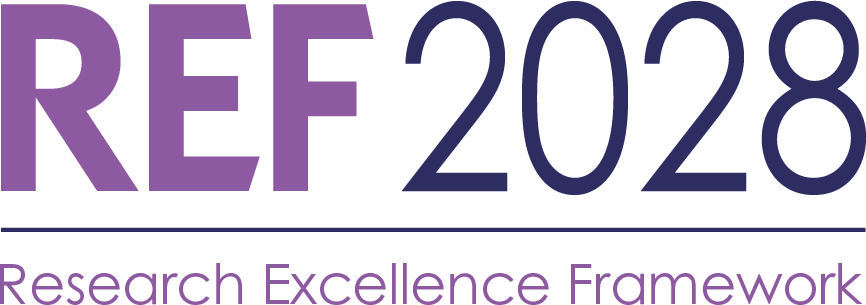 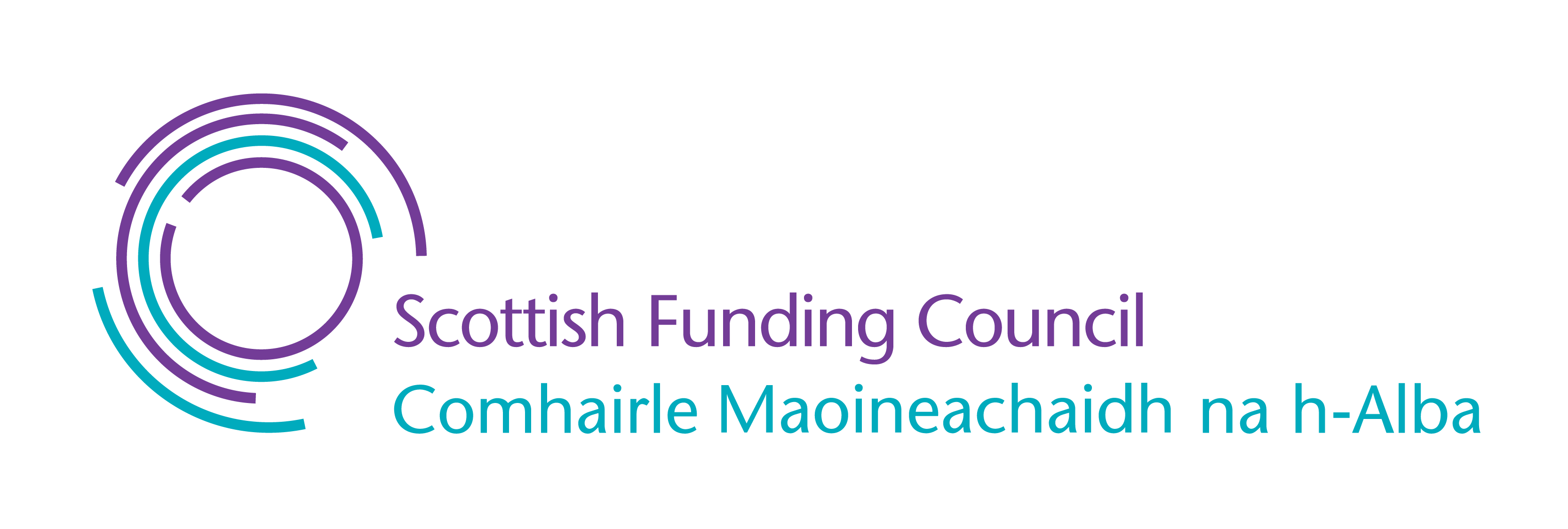 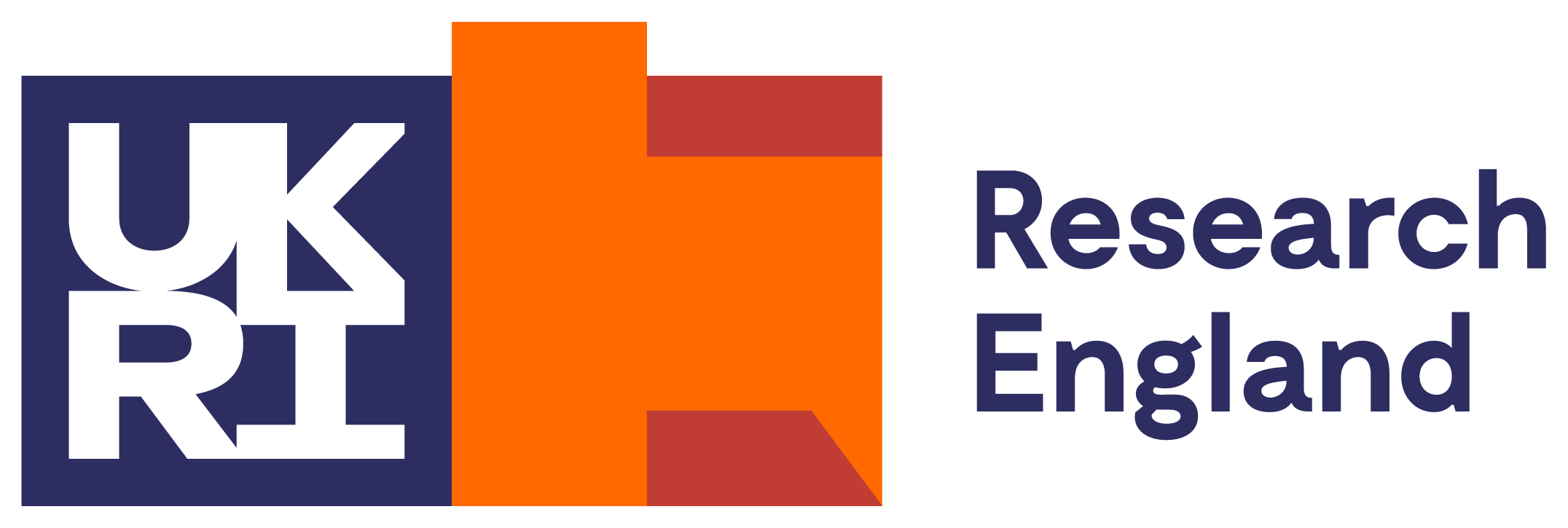 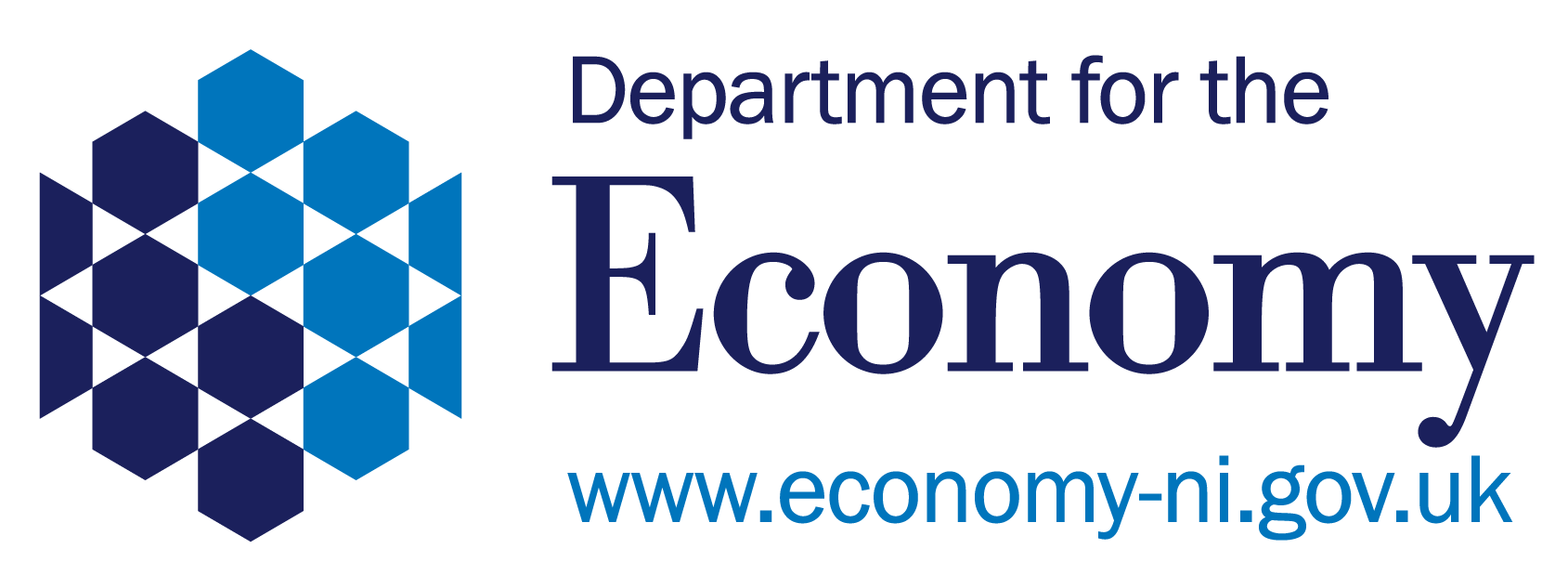 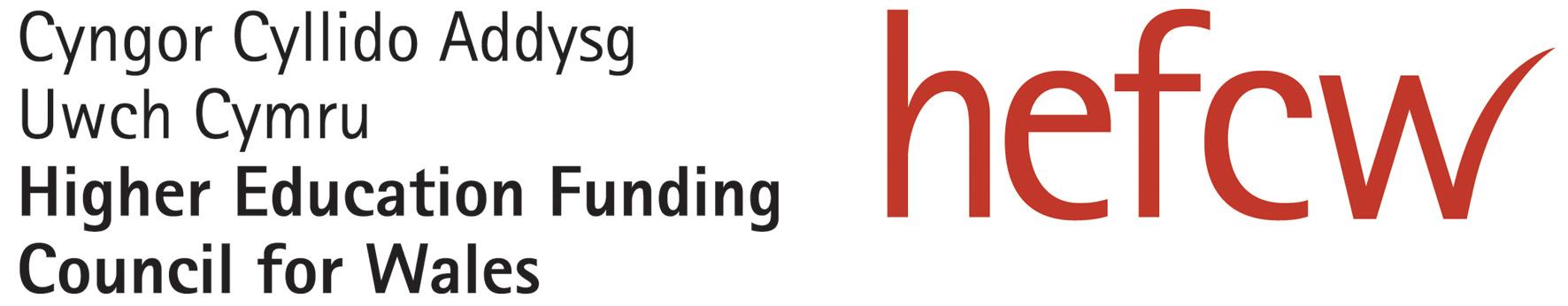 REF 2028 will be conducted at the level of whole institutions and disciplinary groupings within institutions
All staff with substantial link to the institution eligible to contribute to assessed outputs and impact case studies
No minimum or maximum requirements
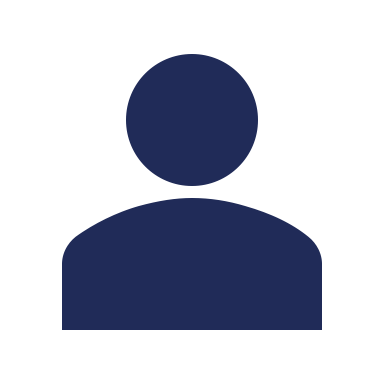 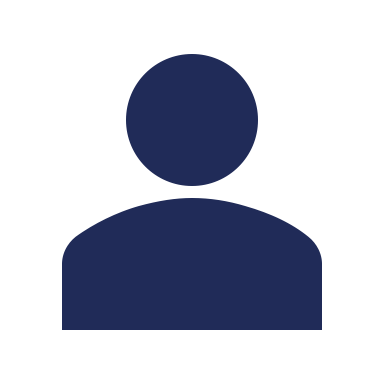 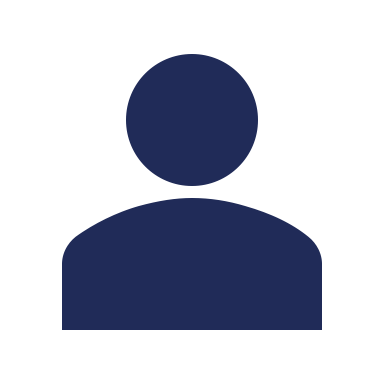 Numbers (FTE) contribute to volume measure
Data drawn directly from HESA (with some additional fields)
Volume calculated as a multi-year average
No list of ‘submitted staff’
Staff on T&R and R-only contracts with significant responsibility for research
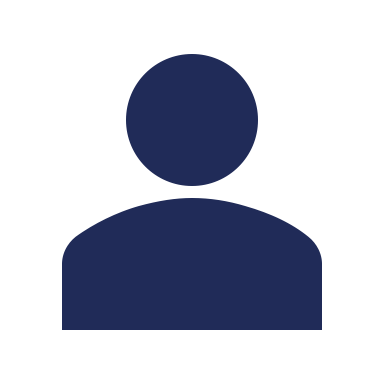 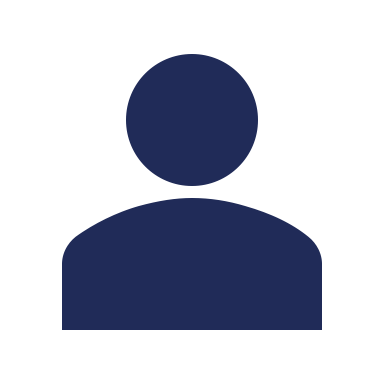 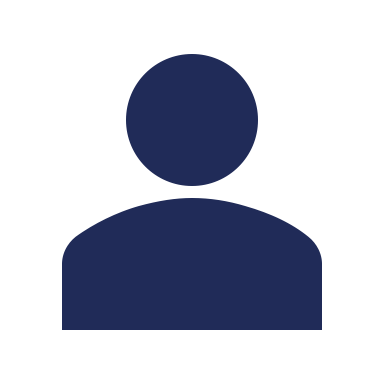 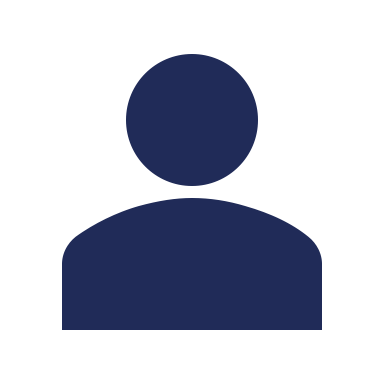 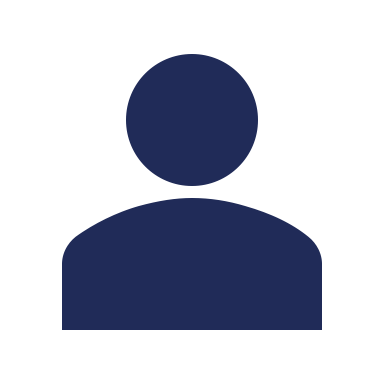 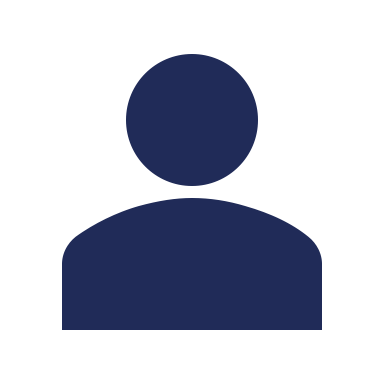 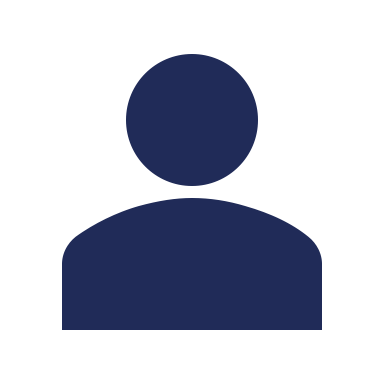 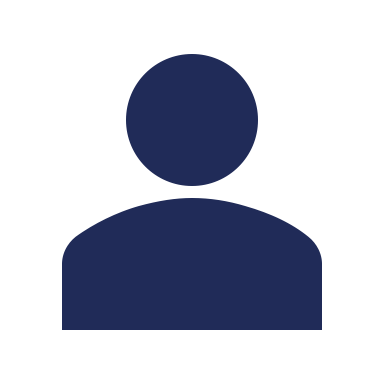 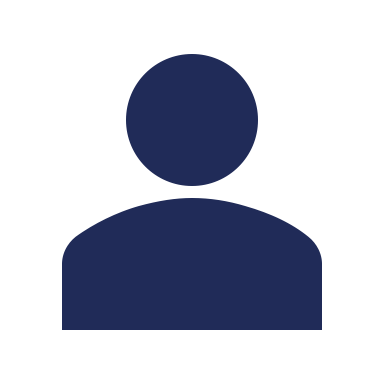 Staff on T&R and R-only contracts without significant responsibility for research
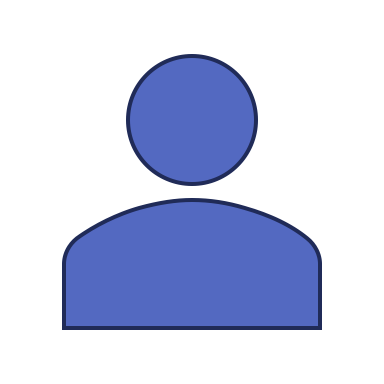 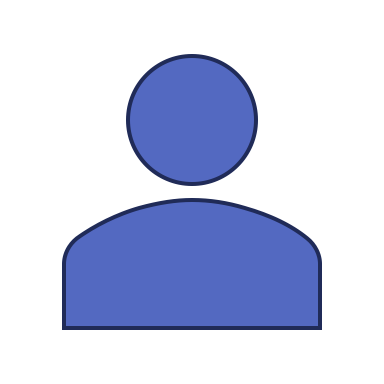 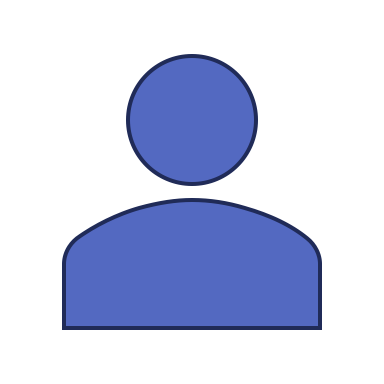 Consultation:
Details on direct use of HESA staff data
Indicators of substantial link to HEI
Eligibility of outputs/impact case studies from:
Staff on T-only contracts
Postgraduate research students
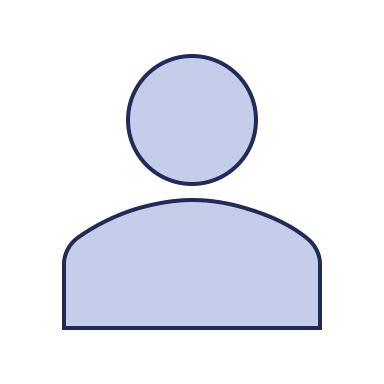 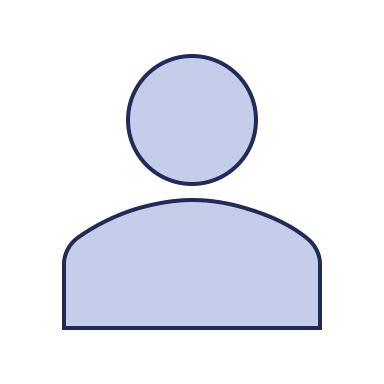 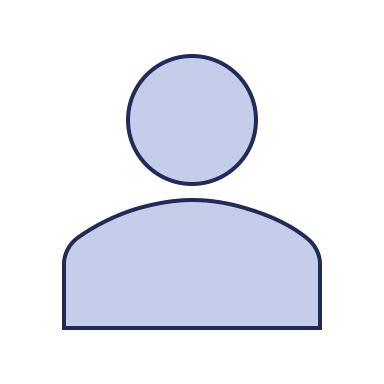 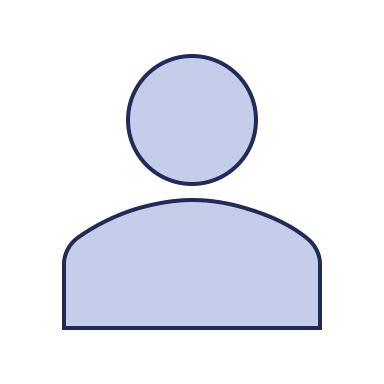 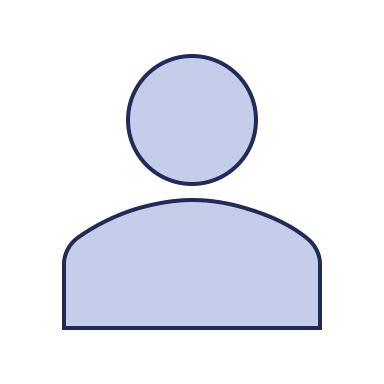 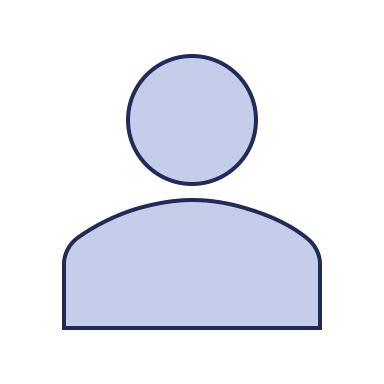 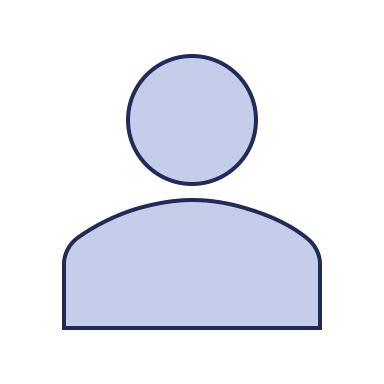 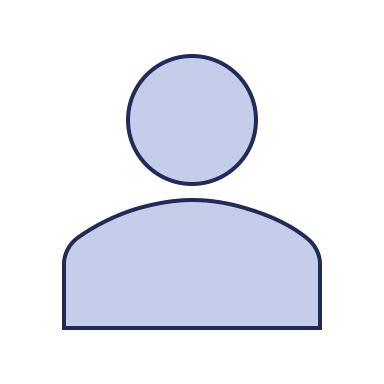 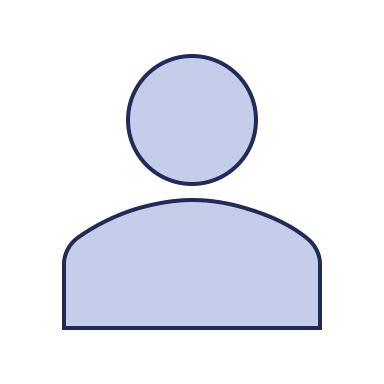 All other researchers and research-enabling staff
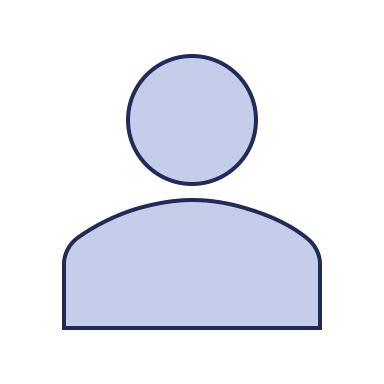 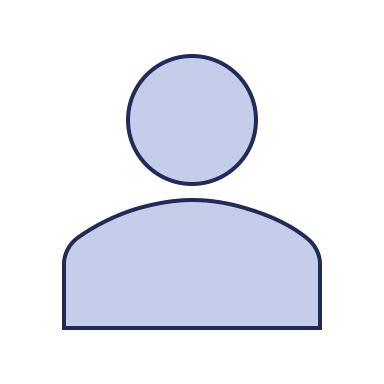 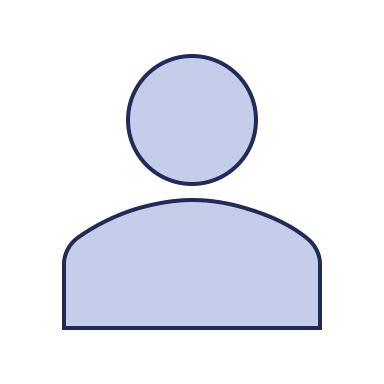 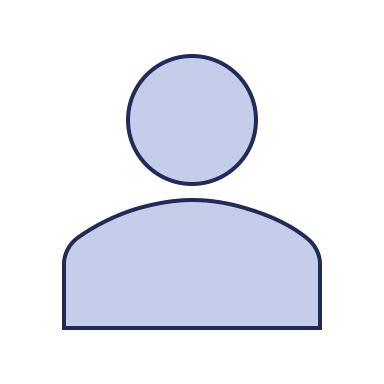 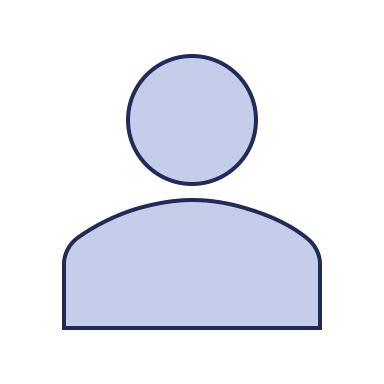 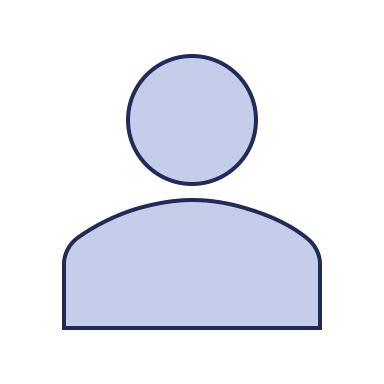 Conduct research in a UoA
[Speaker Notes: REF 2028 will be conducted at the level of whole institutions and disciplinary groupings within institutions
 
REF 2028 will have a new approach to determining research volume, moving fully away from any assessment of individuals. We intend to draw directly from the HESA staff record; HEPs will not be required to submit a list of staff. The volume measure will be based on an average number of staff over multiple years.

Fully breaking the link between individual staff members and submitted outputs will simplify the output submission process. Institutions will no longer be required to attribute outputs to individual staff members with minima and maxima.

This also removes the need for the individual staff circumstances process and will enable us to streamline and simplify the unit circumstances process.

Consultation on this, how use of HESA data will work in practice, how to indicate that research has a substantial link to the HEI, eligibility of outputs/ICSs from staff on T-only contracts]
REF 2028 has a revised and rebalanced definition of research excellence
25%
50%
25%
[Speaker Notes: REF 2028 has a revised and rebalanced definition of research excellence
One of aims of FRAP has been to design an assessment system that encourages and strengthens the emphasis on delivering excellent research and impact.
 
The exercise must appropriately recognise and reward HEIs that create conditions in which excellent research and impact can be produced. We need an exercise which takes account of how HEIs:
support their staff
enable collaboration beyond the institution
support the broad development of disciplinary knowledge
ensure the integrity of their research.
 
These are all  are all crucial components of research excellence. Research has demonstrated that positive research culture, underlying values and leadership are essential to creating high-performing research units.
 
We are therefore reshaping and renaming the three assessment elements (previously ‘outputs’, ‘impact’ and ‘environment’) to include a broader range of research and impact-enabling activities. The weightings between of the elements have been rebalanced to increase the emphasis on research culture, people and environment. The new elements will be:
People, Culture and Environment (weighted at 25%, previously 15% for environment)
Contribution to Knowledge and Understanding (weighted at 50%, previously 60% for outputs)
Engagement and Impact (weighted at 25%, previously 25% for impact)]
REF 2028 will draw on a range of evidence to inform assessment
People, culture and environment
Institution-level statement:
Assessed by separate panel
Contributes to at least 20% of PCE score
Quantitative and qualitative evidence on culture and environment at institutional level
Institution-level and disciplinary-level evidence statements
Further work:
Content of evidence statements (especially relating to research culture)
Content requested at institution and disciplinary levels (no overlap)
25%
Disciplinary-level statement:
Contributes to up to 80% of PCE score
Quantitative and qualitative evidence on culture and environment at disciplinary level
[Speaker Notes: People, culture and environment
We intend to collect evidence to inform the People, Culture and Environment element at both institution-level and at the level of disciplinary submissions.
 
Institution-level statement
Assessed by a separate panel
Contribute between 20-50% of the PCE score for an institution
Quantitative and qualitative evidence on culture and environment at an institution level
Disciplinary-level statement
Contributes between 50-80% of the PCE score for an institution
Quantitative and qualitative evidence on culture and environment at disciplinary level
 
There will be data and evidence requirements to ensure a focus on demonstrable outcomes. The content of each statement will be determined in consultation with the sector to identify those areas most meaningfully assessed at each level. We will review the relationship between the content of the IL and DL statements, taking into account burden on panels and institutions, and clarity of assessment process.]
REF 2028 will draw on a range of evidence to inform assessment
Contribution to knowledge and understanding
Research outputs:
2.5x volume measure
Co-authored outputs permitted only once within UoA submission
Contributes to up to 90% of CKU score
Criteria of originality, significance and rigour
Open access requirements
Code of Practice on output selection
Consultation:
Detail on co-authored outputs
Open access requirements (Autumn 2023)
Research outputs (2.5x volume)
Disciplinary-level evidence statement
Consultation  with panels:
Proportion of score from statement
Detailed content of statement (with disciplinary context)
50%
Disciplinary-level statement:
Contributes to at least 10% of CKU score
Contribution of unit to disciplinary advancement beyond publication of outputs
Collaboration and interdisciplinary work
Research integrity and reproducibility
Open research practices
[Speaker Notes: Contribution to knowledge and understanding
Assessment of this element will be based on research outputs and on an evidence-based statement at disciplinary level.
 
Research outputs
2.5x volume measure
Co-authored outputs permitted only once within UoA submission
Contributes to up to 90% of CKU score
Criteria of originality, significance and rigour
Open access requirements
Code of Practice on output selection
Disciplinary level statement
Contributes to at least 10% of CKU score
Contribution of unit to disciplinary advancement beyond publication of outputs
Collaboration and interdisciplinary work
Research integrity and reproducibility
Open research practices
 
This approach aims to recognise contributions that enable the research of others within the disciplinary community outside the submitting HEI, including the production of datasets, software, and translations.
 
We will work with the main and sub-panels, to define the framework for the content of the statement. We will ensure, that the requirements are tailored for different disciplinary contexts and that any data requirements will be based on existing data collections as far as possible.]
REF 2028 will draw on a range of evidence to inform assessment
Engagement and impact
Impact case studies:
Number related to volume measure
Only one case study required where volume less than 9.99 FTE
Contributes 50-80% of EI score
No quality threshold for underpinning research
Consultation:
Thresholds for case study requirements
Impact of reducing minimum case study requirement
Use of sliding scale in weighting case studies
Impact case study/ies
Disciplinary-level evidence statement
Consultation  with panels:
Content of disciplinary statement
Additional criterion of rigour
25%
Disciplinary-level statement:
Contributes 20-50% of EI score (sliding scale depending on number of case studies)
Contribution of unit to impact not reflected in case studies
Engagement activity underpinning impact
[Speaker Notes: Engagement and impact
Assessment of this element will be based on impact case studies and on a disciplinary level impact statement (similar to the approach in REF 2014).
 
Impact case studies
Number required related to the volume measure
Overall reduction in the number required versus REF 2021, e.g. only one case study is required where the volume is less than 9.99 FTE
Contributes 50-80% of the EI score
Criteria of reach significance and also rigour
Disciplinary level statement
Contributes 20-50% of the EI score
Captures the contribution of the unit to impact that is not reflected in the case studies
Captures engagement activity underpinning impact
 
We will work with the main and sub-panels, to define the framework for the content of the statement.
 
We are consulting on the thresholds for case study requirements, and the impact of reducing the minimum case study requirement.]
The next REF will conclude in 2028, and have expert review by disciplinary panels at its core
Consultation:
Compelling reasons to change the panel structure?
[Speaker Notes: The next REF will conclude in 2028, and have expert review by disciplinary panels at its core
 
The FRAP consultation sought views on the timing of the next exercise. The largest number of respondents called on the funding bodies to strike a balance between currency of information and stability of outcomes, rather than prioritising one over the other. Overall, respondents felt that the current seven-year timeframe struck this balance effectively. 
 
Following broadly the same timescales as previously
Guidance and criteria setting in 2024-26
Submissions made in 2027
Assessment and results published in 2028
Retain expert review, by discipline based panels
Retain the UoA structure
 
We are inviting subject communities to inform us of any disciplinary changes since 2021 which will require changes to be made to the UoA structure.]